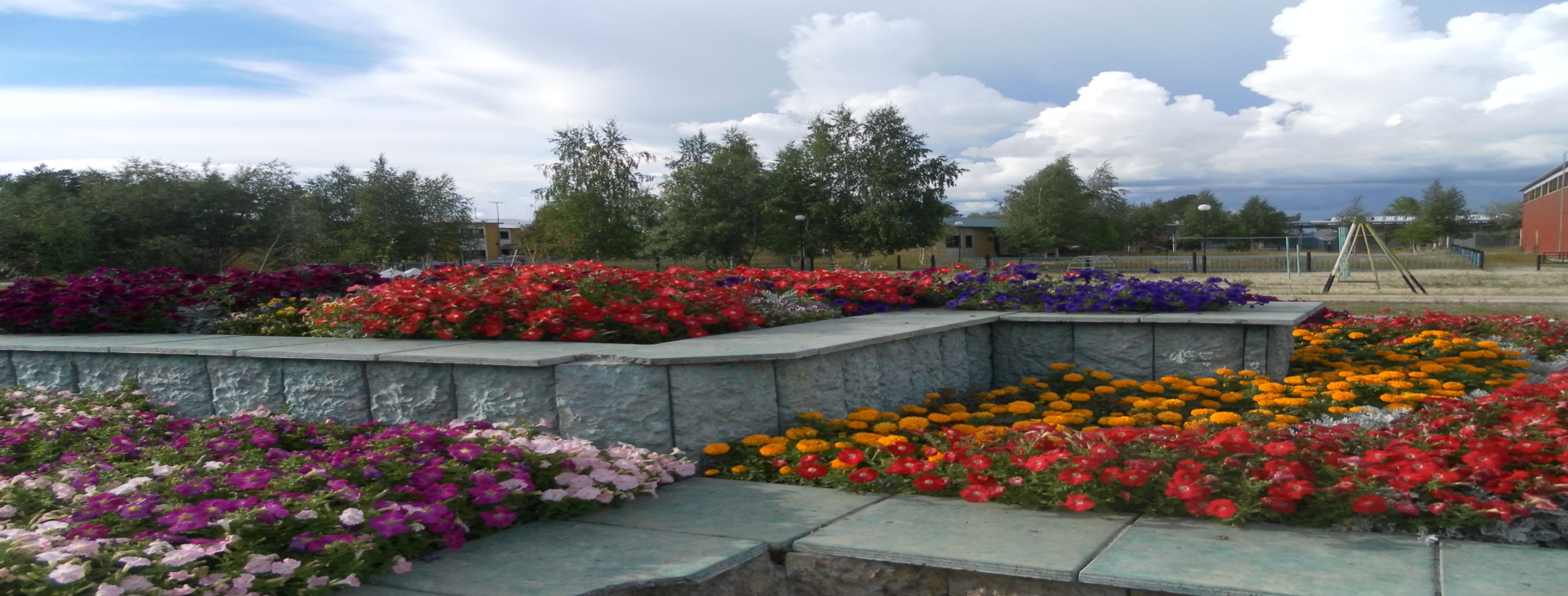 Исполнение бюджета  сельского поселения Верхнеказымский за 1 квартал 2021 года
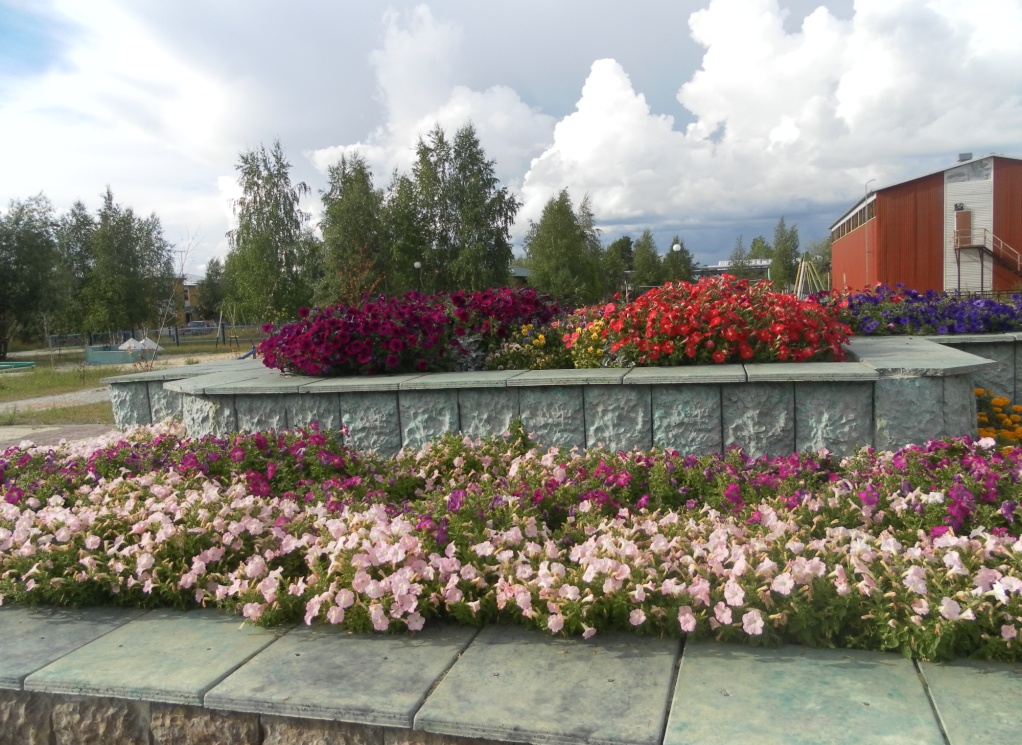 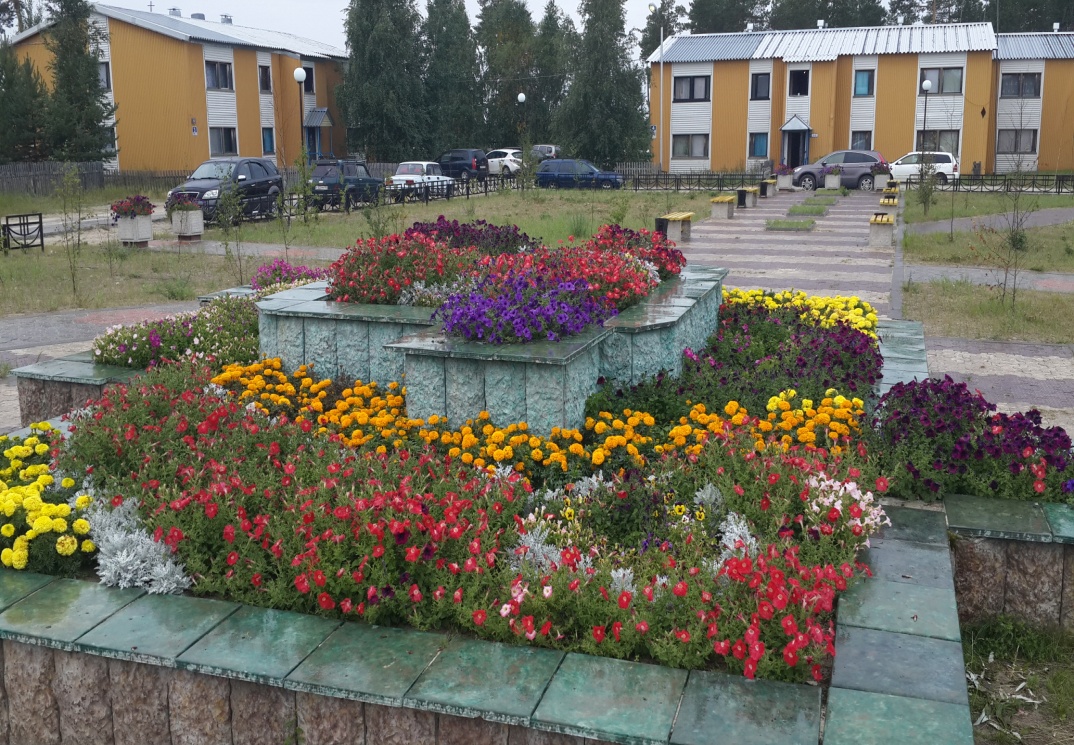 Сельское поселение Верхнеказымский в соответствии с Законом Ханты-Мансийского автономного округа – Югры от 25 ноября 2004 года № 63-оз «О статусе и границах муниципальных образований Ханты-Мансийского автономного округа – Югры» является муниципальным образованием Ханты-Мансийского автономного округа – Югры наделенным статусом сельского поселения.
	          Формирование бюджета сельского поселения Верхнеказымский  осуществлялось в соответствии с Бюджетным кодексом Российской Федерации от 31 июля 1998 года    № 145-ФЗ, приказом Министерства финансов Российской Федерации от 01 июля 2013 года № 65н «Об утверждении Указаний о порядке применения бюджетной классификации Российской Федерации», Уставом сельского поселения Верхнеказымский, решением Совета депутатов  сельского поселения Верхнеказымский от 20 ноября 2008 года № 6 «Об утверждении Положения об отдельных вопросах организации и осуществлении бюджетного процесса в сельском поселения Верхнеказымский»,  постановление администрации сельского поселения Верхнеказымский  от 03 июня 2021  года № 63 «Об утверждении отчета о исполнении бюджета сельского поселения Верхнеказымский за 1 квартал 2021 года»
Структура доходов  сельского поселения Верхнеказымский за             1 квартал 2021 года  (тыс. руб.)
Исполнение  налоговых доходов бюджета сельского поселения Верхнеказымский за 1 квартал 2021 года
Состав неналоговых доходов бюджета сельского поселения Верхнеказымский за 1 квартал  2021 года
Состав безвозмездных поступлений сельского поселения Верхнеказымский за 1 квартал 2021 года
Исполнение  расходов по основным мероприятиям муниципальной программы                                         "Реализация полномочий органов местного самоуправления на 2017-2023 годы" сельского поселения Верхнеказымский за 1 квартал 2021года
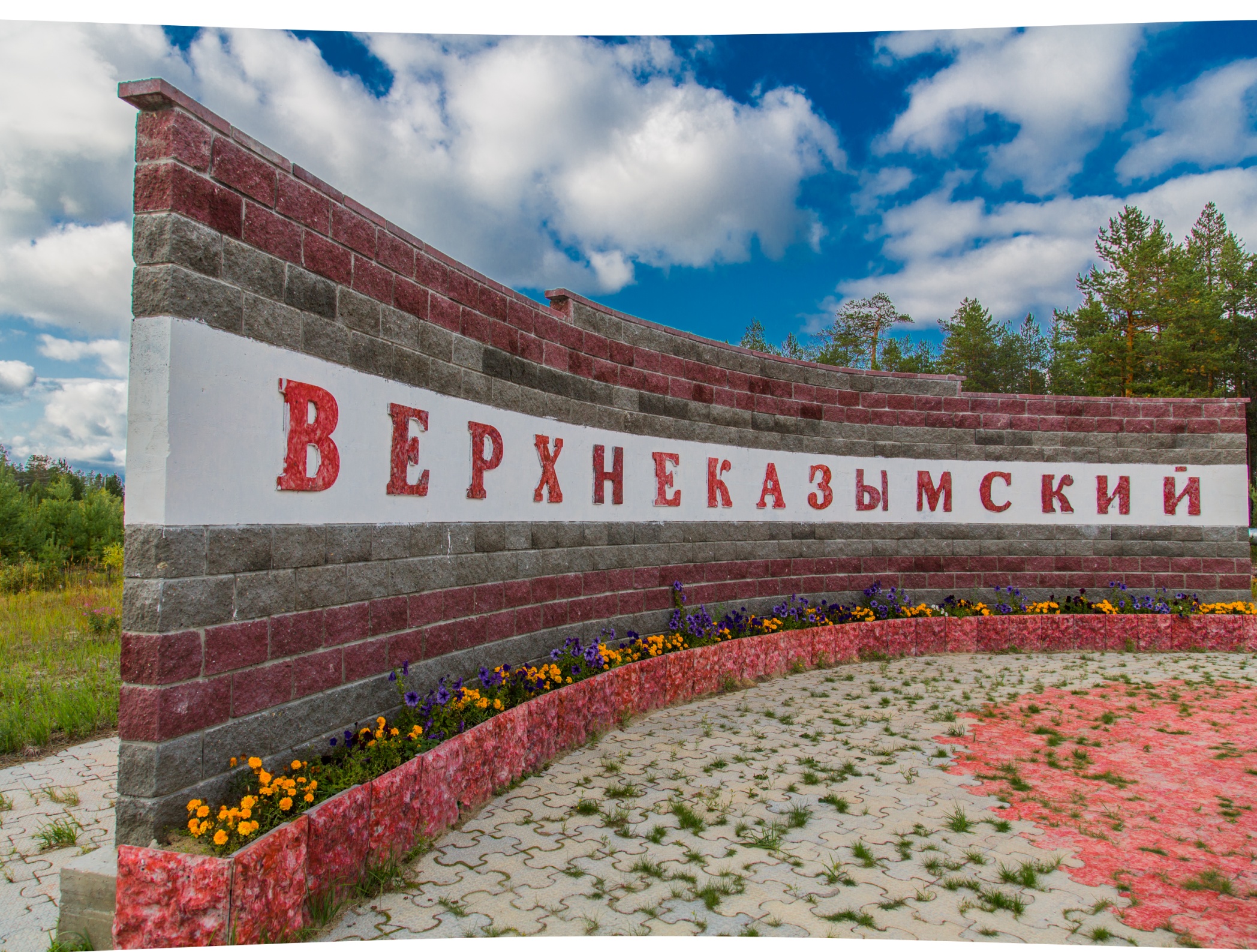 СПАСИБО ЗА ВНИМАНИЕ!